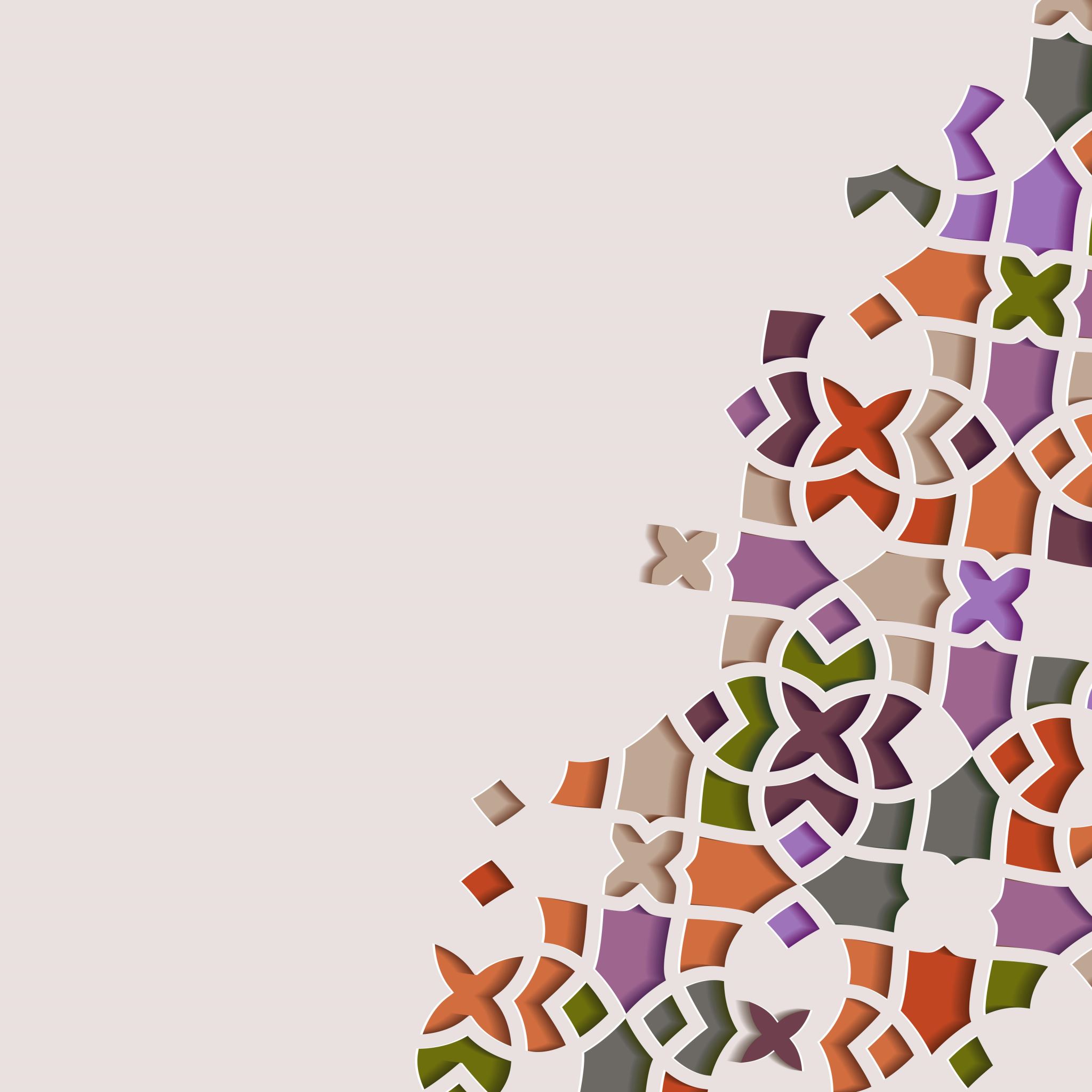 Vrijetijd les 7
Leer de stof door vragen te maken
Opzet van de les
Vragen met een stelling. (juist onjuist)
Vragen met meerkeuze (abcd)
Vragen met een plaatje (wat zie je hier)
Welke vragen mag ik maken?
Let op!